بسم الله الرحمن الرحیم
تکلیف نوروزی عربی
نام و نام خانوادگی:الهام عبداله پور
کلاس:3/1
نام دبیر:سرکارخانم زارع
یا مقلب القلوب و الابصار

                               یا مدبر لیل و النهار

یا محول الحول و الاحوال

                               حول حالنا الی احسن الحال
آدم و ابلیس
کان قد وقف رجل جنب  اللاسبیل
-مردی کنار بیراهه ای  استاده بود
رای الشیطان الذی یمر مع اطناب مختلفة
-ابلیس را دید که با انواع طناب ها به دوش در گذر است
تجسس و سأل منه : ما هذا الاطناب؟
-کنجکاو شد و پرسید:این طناب ها برای چیست؟
اجاب الابلیس:لأسر مولود آدم
جواب داد:برای اسارت آدمیزاد
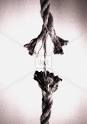 آدم و ابلیس
الاطناب  الرقیقة  لنفوس ضعیفة
-طناب ها نازک  برای افراد ضعیف النفس و سست ایمان است.
الاطناب المحکمة  و الغلیضة لاولئک الذین یوسوسون متأخرین
-طناب های کلفت هم برای آنانی که دیر وسوسه می شوند
ثم الاخرج الاطناب المقطعة  من کیس و قال:
-سپس از کیسه طناب های پاره  شده را بیرون ریخت و گفت:
آدم و ابلیس
قد قطعوا  هذه  الاطناب النفوس المومنه  التی راضیة برضا 
الله ویعتمدون علی انفسهم ولم یقبلوا الاسارة

-این ها را هم انسان های با ایمان که راضی به رضای خداوند هستند واعتماد به نفس داشتند ،پاره کردند و اسارت را قبول نکردند.

قال الرجل: ایهم طنابی؟
-مرد گفت:طناب من کدام است؟
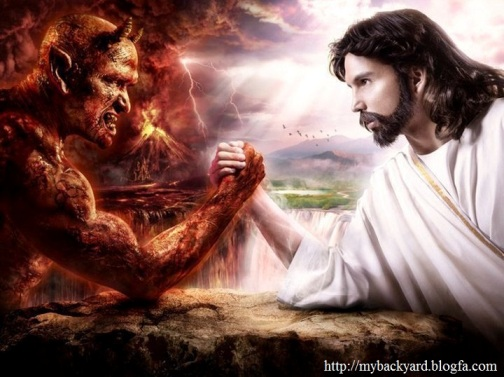 آدم و ابلیس
قال الابلیس:ان ساعدنی فی اتصال حبل القطعة اجعل ذنبک فی الحسلب الاخرون
-ابلیس گفت:اگر کمکم کنی که این ریسمان های پاره را 
گره بزنم،خطای تو را به حساب دیگران می گذارم.
قبل الرجل
-مرد قبول کرد
قال الابلیس ضاحکأ:
-ابلیس خنده کنان گفت:
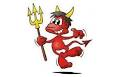 آدم و ابلیس
واعجبا تمکن اسارة نفوس مع هذه الاطناب المقطعة
-عجب ، با این ریسمان های پاره هم میشود انسان هایی چون تو را به بندگی گرفت.
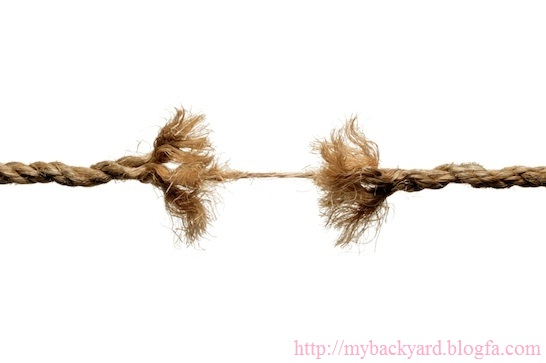 وداعا